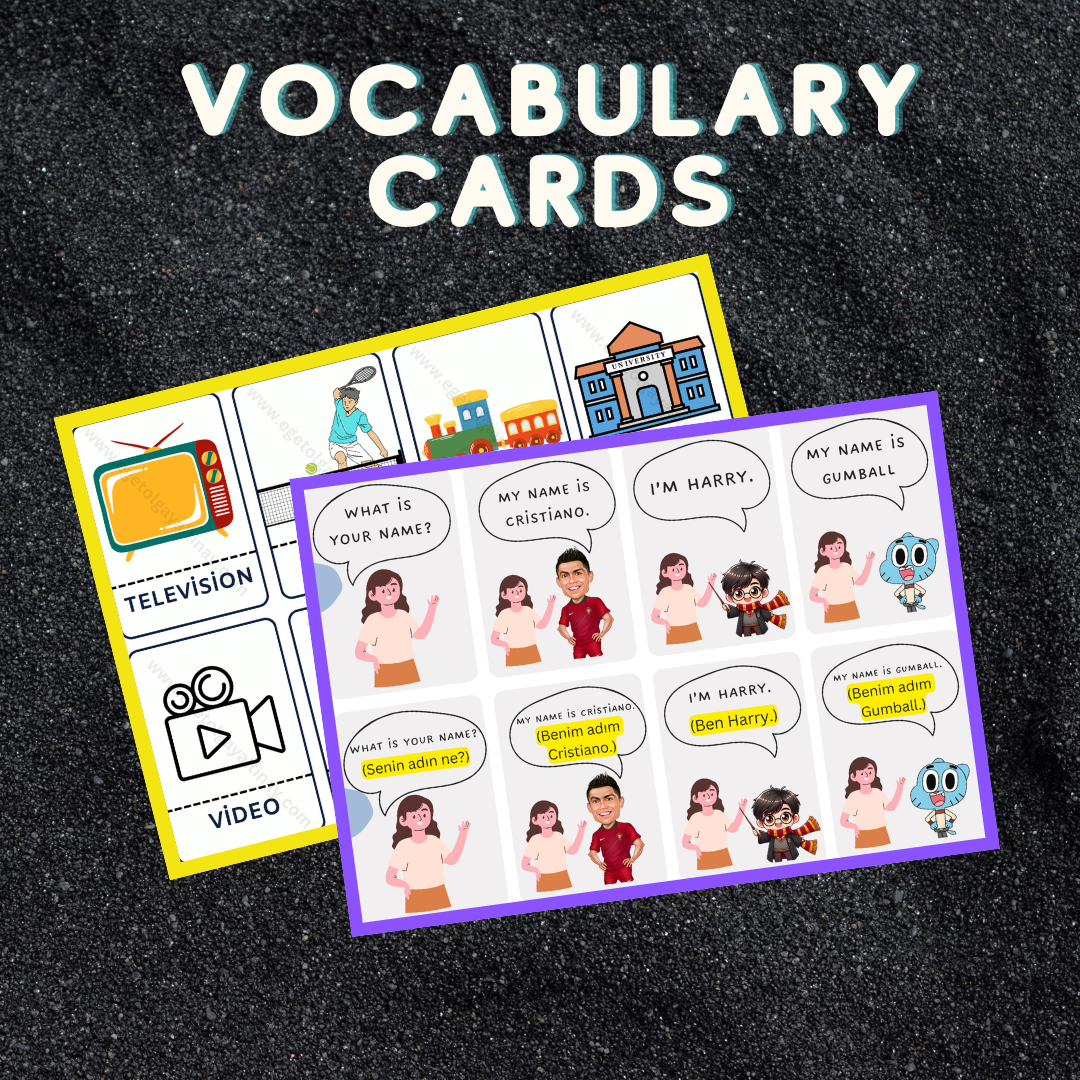 Ünite kelime kartlarına aşağıdaki bağlantıdan ulaşabilirsiniz:

https://www.egetolgayaltinay.com/lessons/635
Family Members
(Aile Üyeleri)
Konu ile ilgili şarkıya aşağıdaki bağlantıdan ulaşabilirsiniz:

https://www.egetolgayaltinay.com/lessons/634
Family
Aile
Me
Ben
Grandpa
Grandma
Grandfather
Grandmother
Büyük baba
Büyük anne
Mom
Dad
Mother
Father
Anne
Baba
Konu ile ilgili etkinliğe aşağıdaki bağlantıdan ulaşabilirsiniz:

 https://www.egetolgayaltinay.com/lessons/624
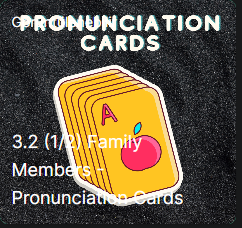 Konu ile ilgili etkinliğe aşağıdaki bağlantıdan ulaşabilirsiniz:

 https://www.egetolgayaltinay.com/lessons/625
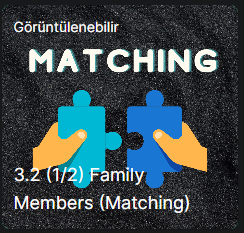 Aunt
Uncle
Teyze
Dayı
Hala
Amca
Yenge
Enişte
Brother
Sister
Cousin
Erkek kardeş
Kız kardeş
Kuzen
Konu ile ilgili etkinliğe aşağıdaki bağlantıdan ulaşabilirsiniz:

 https://www.egetolgayaltinay.com/lessons/626
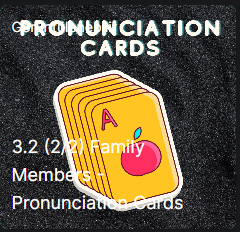 Konu ile ilgili etkinliğe aşağıdaki bağlantıdan ulaşabilirsiniz:

https://www.egetolgayaltinay.com/lessons/627
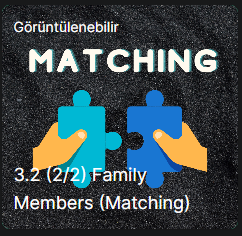 Konu ile ilgili etkinliğe aşağıdaki bağlantıdan ulaşabilirsiniz:

 https://www.egetolgayaltinay.com/lessons/628
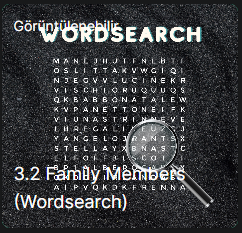 Konu ile ilgili etkinliğe aşağıdaki bağlantıdan ulaşabilirsiniz:

 https://www.egetolgayaltinay.com/lessons/629
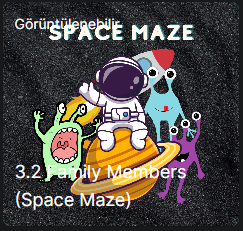 Konu ile ilgili etkinliğe aşağıdaki bağlantıdan ulaşabilirsiniz:

 https://www.egetolgayaltinay.com/lessons/630
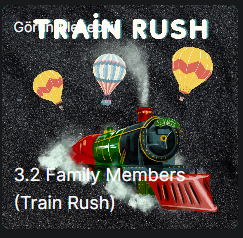 Who (Kim)
Birinin kim olduğunu sormak için «Who» soru yapısını kullanabiliriz.
Türkçe karşılığı: «Kim» dir.
Bu kim?
Who is this?
O (erkek) kim?
Who is he?
O (kadın) kim?
Who is she?
My (Benim)
Father
Mother
Bir kişi ile bağımızı veya bir eşyanın bize ait olduğunu
«My …» diyerek ifade edebiliriz..
Türkçe karşılığı: «Benim …» dir.
Steve
Karen
Karen benim annem.
Karen is my mother.
Steve benim babam.
Steve is my father.
1) My grandma
2) My grandpa
Benim büyük annem
Benim büyük babam
3) My father
4) My mother
5) My aunt
6) My uncle
Benim babam
Benim annem
Benim teyzem
Benim eniştem
10) My cousin
7) My brother
8) Me
9) My sister
Benim kuzenim
Benim erkek kardeşim
Ben
Benim kız kardeşim
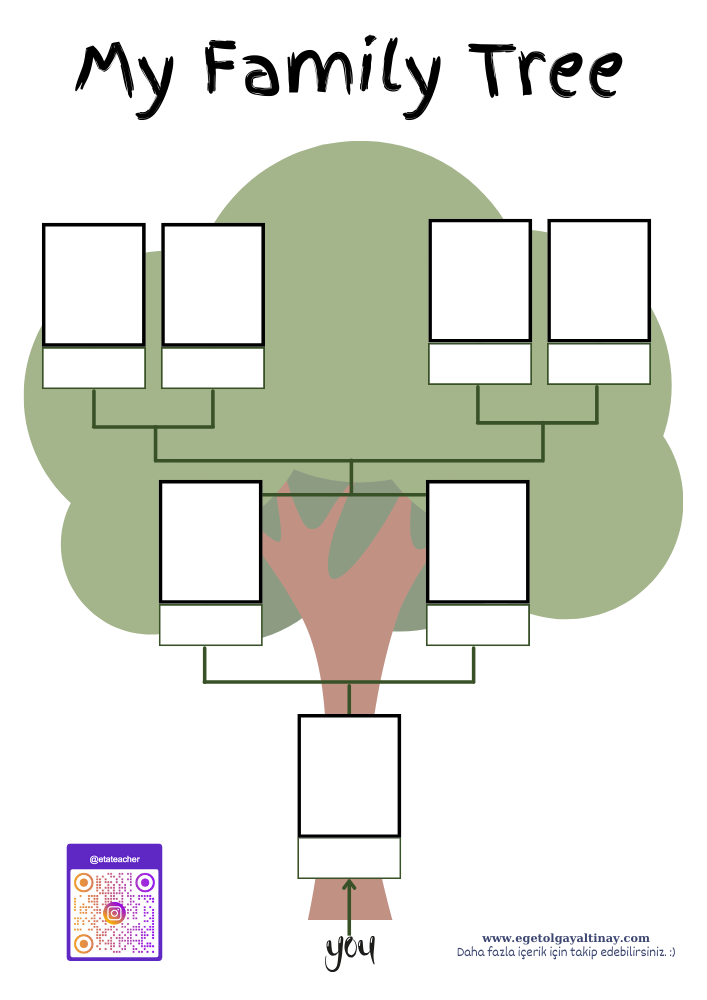 Aile ağacı çalışma kağıdına aşağıdaki bağlantıdan ulaşabilirsiniz:

https://www.egetolgayaltinay.com/lessons/636
He
She (O)
(O)
O benim büyük annem.
O benim büyük babam.
She is my grandmother
He is my grandfather
O benim annem.
O benim babam.
She is my mother
He is my father
Fill in the blanks with «He» or «She» pronouns correctly.
Father
Mother
He
He
She
She
1) _________ is my father.
Brother
(Me)
Sister
2) _________ is my mother.
3) _________ is my brother.
4) _________ is my sister.
Fill in the blanks with «He» or «She» pronouns correctly.
Aunt
Uncle
He
He
She
5) _________ is my aunt.
6) _________ is my uncle.
Cousin
7) _________ is my cousin.
Konu ile ilgili etkinliğe aşağıdaki bağlantıdan ulaşabilirsiniz:

 https://www.egetolgayaltinay.com/lessons/631
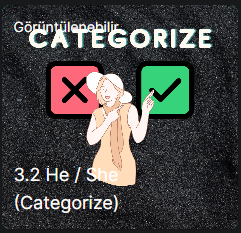 Konu ile ilgili şarkıya aşağıdaki bağlantıdan ulaşabilirsiniz:

https://www.egetolgayaltinay.com/lessons/633
This / That
(Bu / Şu)
This (Bu)
That (Şu)
Yakınında olduğumuz şeyleri işaret ederken
«This» işaret sıfatını/zamirini kullanırız.
Türkçe karşılığı: «Bu» dur.
Uzakta olduğumuz şeyleri işaret ederken
«That» işaret sıfatını/zamirini kullanırız.
Türkçe karşılığı: «Şu» dur.
Şu bir kurşun kalemdir.
Bu bir kurşun kalemdir.
That is a pencil.
This is a pencil.
Make the sentences by using «this» or «that» correctly. Translate them into Turkish later.
Bu bir kedidir.
Şu bir kedidir.
This is a cat.
That is a cat.
Konu ile ilgili etkinliğe aşağıdaki bağlantıdan ulaşabilirsiniz:

 https://www.egetolgayaltinay.com/lessons/632
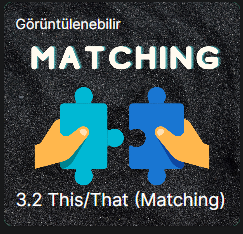 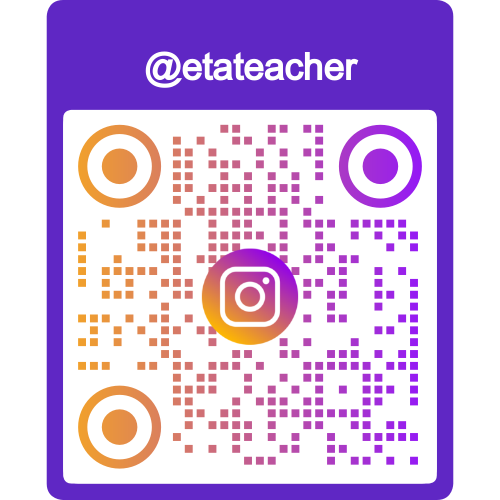 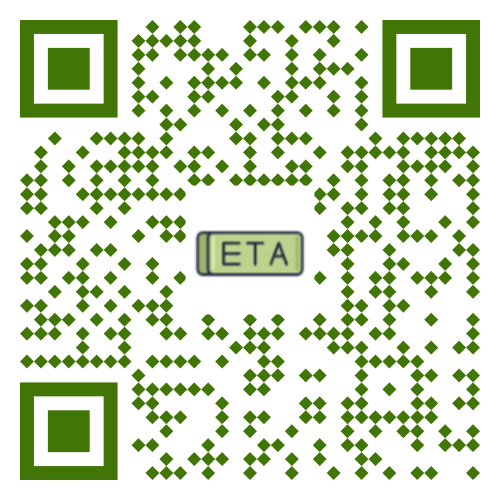 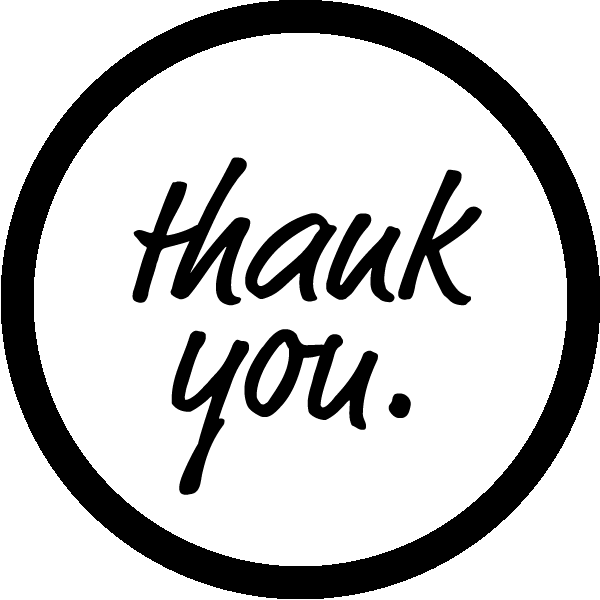 Ege Tolgay Altınay
Akköprü Ortaokulu  Tuşba/VAN
Bu, ve benzeri içerikler için:www.egetolgayaltinay.com adresini ziyaret edebilirsiniz.